CLICK HERE AND PRINT FULL NAMES OF YOUR GROUP MEMBERS IN THIS TEXT BOX
Include creative background with App title here
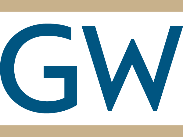 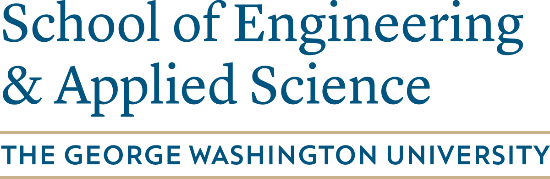 Fall 2020
Problem Approach Tasks and Heart-humanity (PATH)
APPROACH
PROBLEM
Describe the problem your group is tackling
What approach your group took to address the problem on hand ?
What motivates your group about this problem ?
Python, Raspberry Pi, Brain storming, discussions with your instructors and other stakeholders etc..
TASKS
HEART-HUMANITY
How did you divide the tasks within your group ?
What did you learn through the process ?
Who would benefit from this project and How  ?
2020
[Speaker Notes: Item 7]
Project Details
Show screenshot of/ discuss code blocks and specific functions used, if any
Show screenshot of/ discuss user interface and any unique design elements
2020
Project details
How will you promote/implement your app if given an opportunity to? discuss future use of app
Thunkable link for demonstration of your app!
2020